MICROBIOLOGIA GENERALE
Microbial genetics 2
Microbial genetics:
transduction
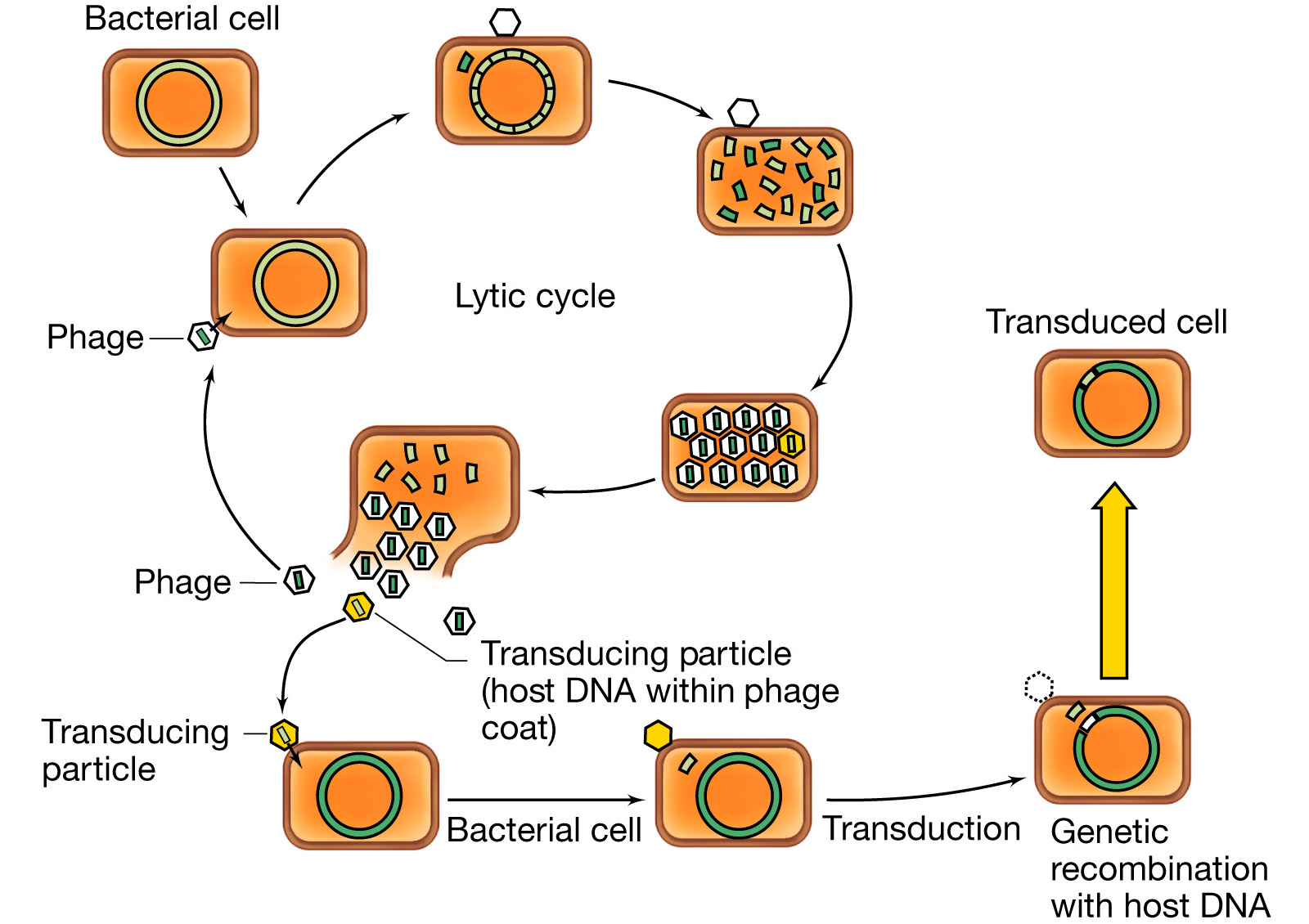 Generalized transduction
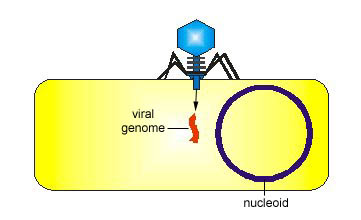 Mechanism of generalized transduction
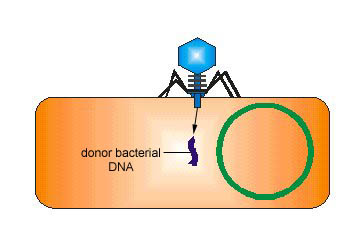 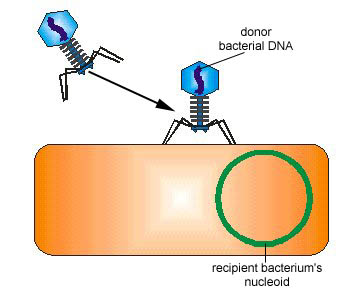 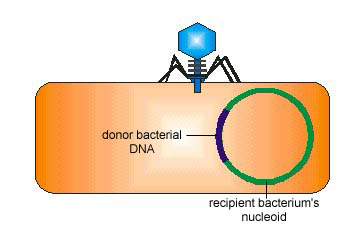 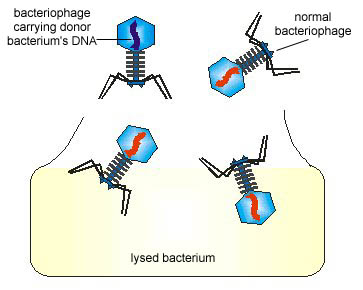 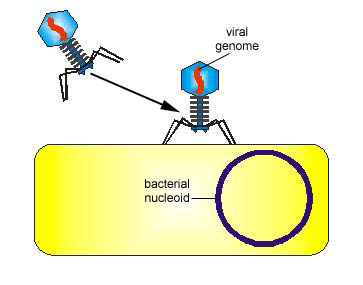 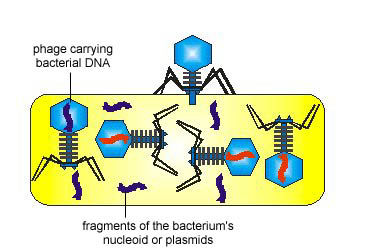 An example of generalized
 transduction
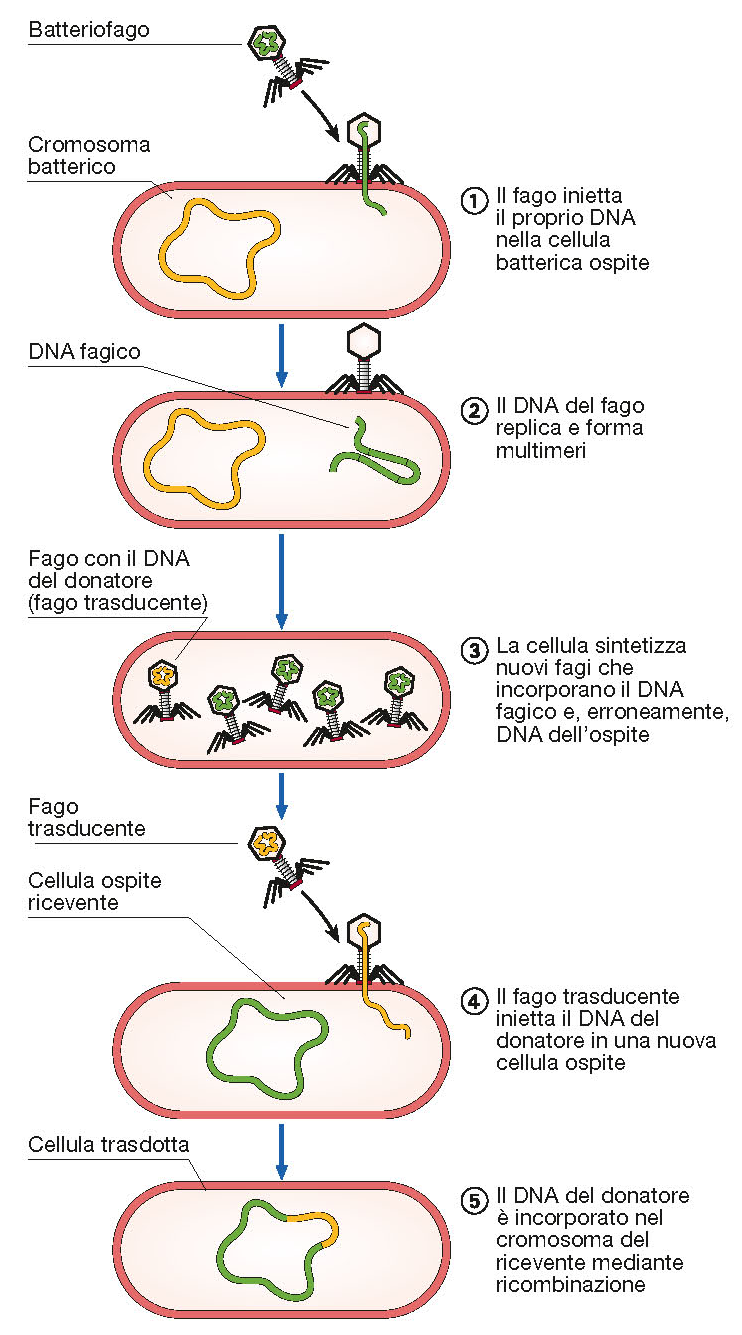 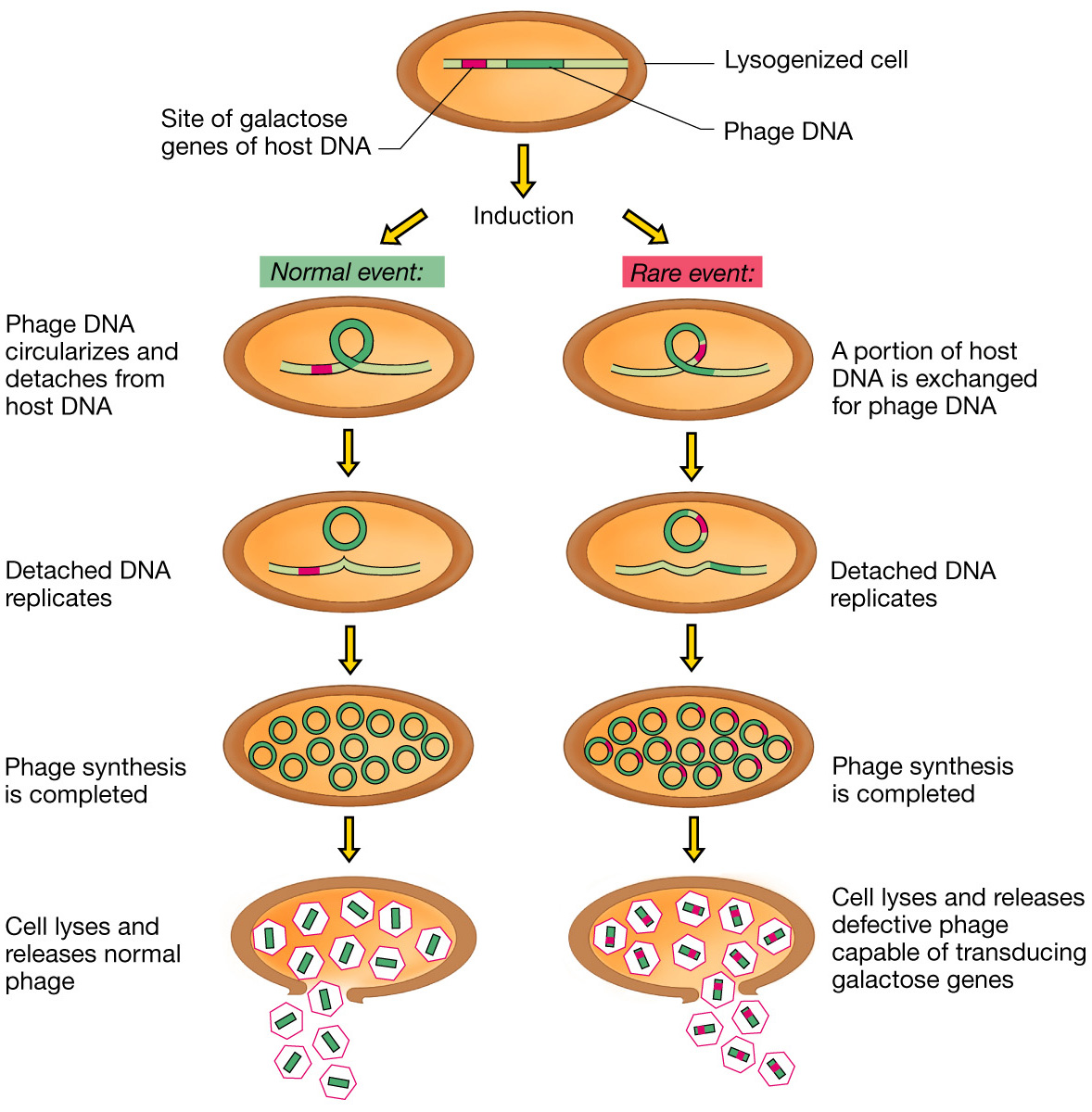 Specialized transduction
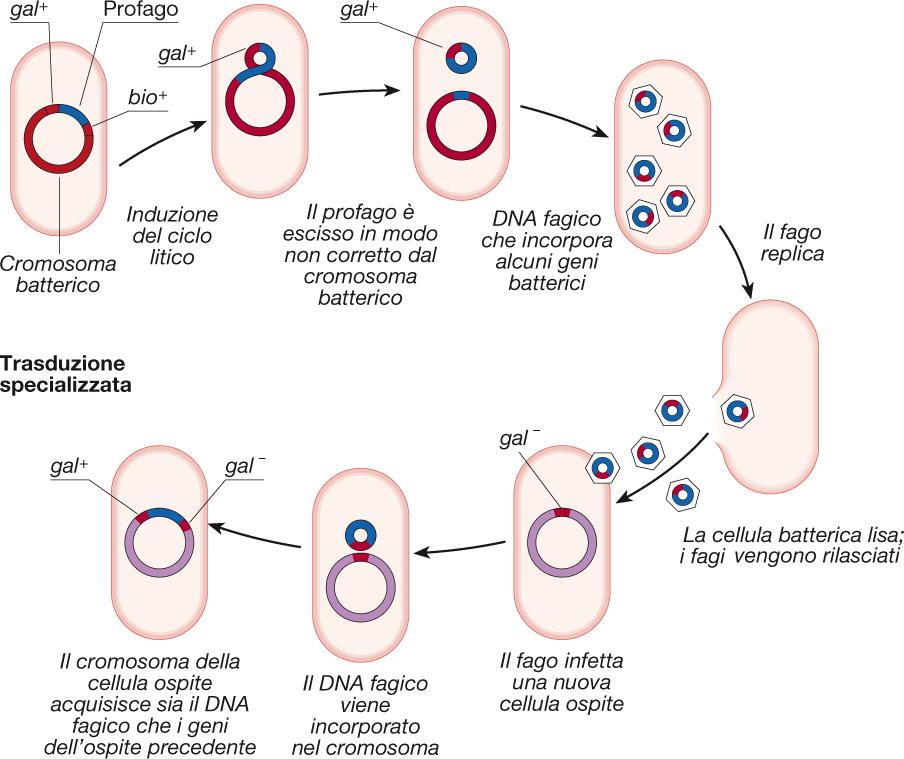 Formation of a ldgal transducing particle
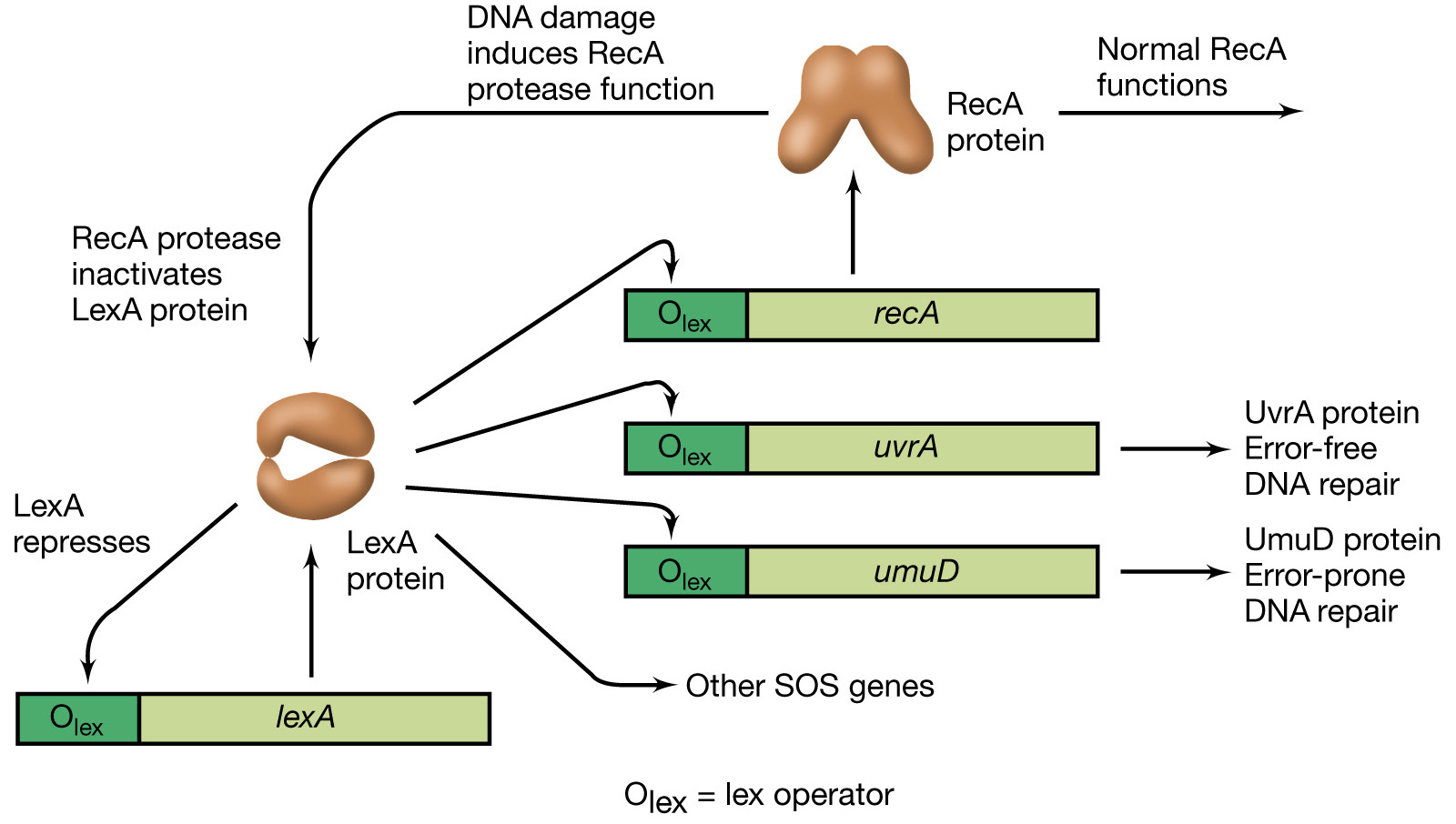 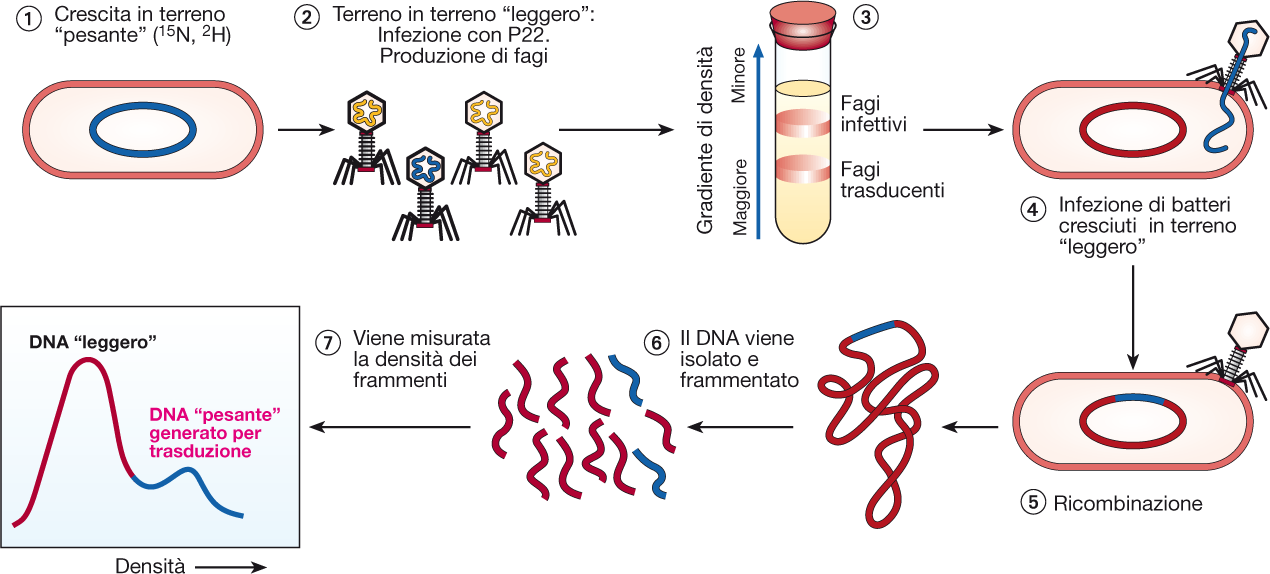 Lysogenic conversion 

A temperate phage induces  a change in the phenotype of the infected bacteria. Changes can often involve the external membrane of the cell by making it impervious to other phages or even by increasing the pathogenic capability of the bacteria for a host. In this way, temperate bacteriophages also play a role in the spread of virulence factors, such as exotoxins and exoenzymes, amongst bacteria.
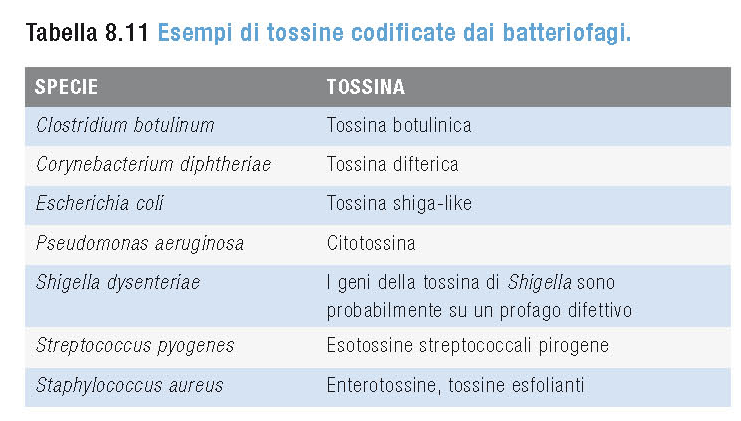 Overview of the horizontal gene transfer processes
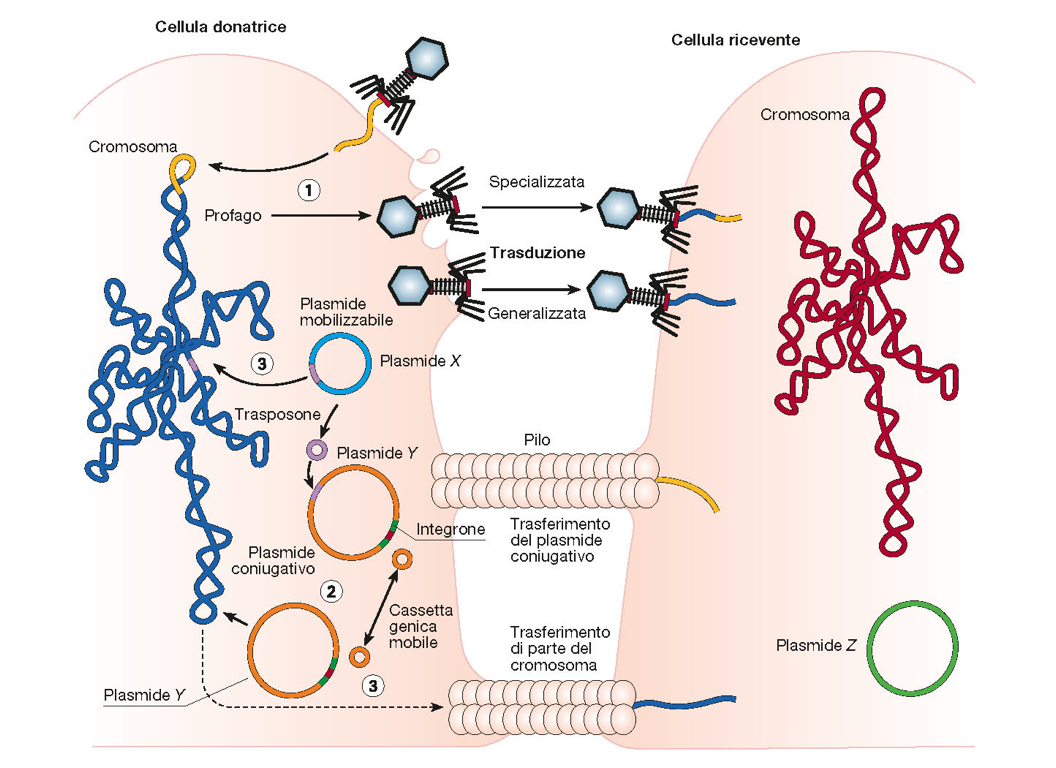 Overview of the horizontal gene transfer processes
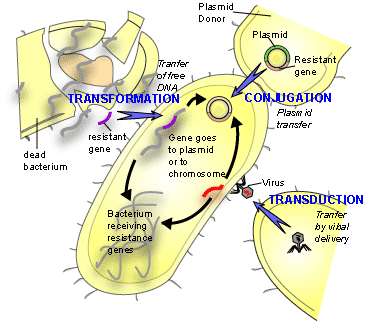 Horizontal gene transfer and antibiotic resistance
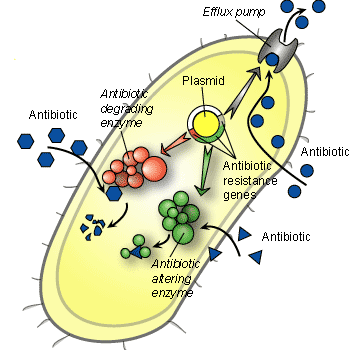 Suggested reading
Robert V. Miller 
Scambio di geni tra batteri in natura
Le Scienze 355, 68-73,1998
Microbial genetics:
transposons
Bacterial Transposons
Transposable elements (“Jumping genes”) 

Mobile DNA
	- able to move from one place to another within a cell’genome
	- sometimes a copy is made and teh copy moves
	- insertion requires target DNA sequences

In Bacteria, transposons can jump from chromosomal DNA to plasmid DNA and back

	In the process of transposition, they may:
	- cause mutations
	- increase (or decrease) the amount of DNA in the genome
	- promote genome rearrangements (inversions, deletions, duplications)
	- regulate gene expression 
	- induce chromosome breakage and rearrangements

Bacterial Transposon types:

	1. Insertion Sequences (IS)
	2. Simple Tranposons
	3. Composite transposons 
	4. Transposable phages (Mu phage)
Structure of bacterial transposons
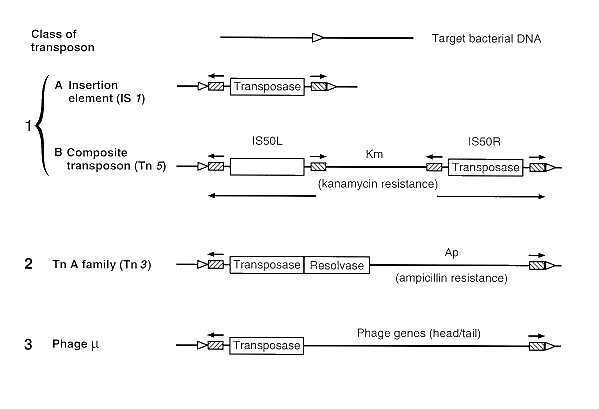 1


3



2


4
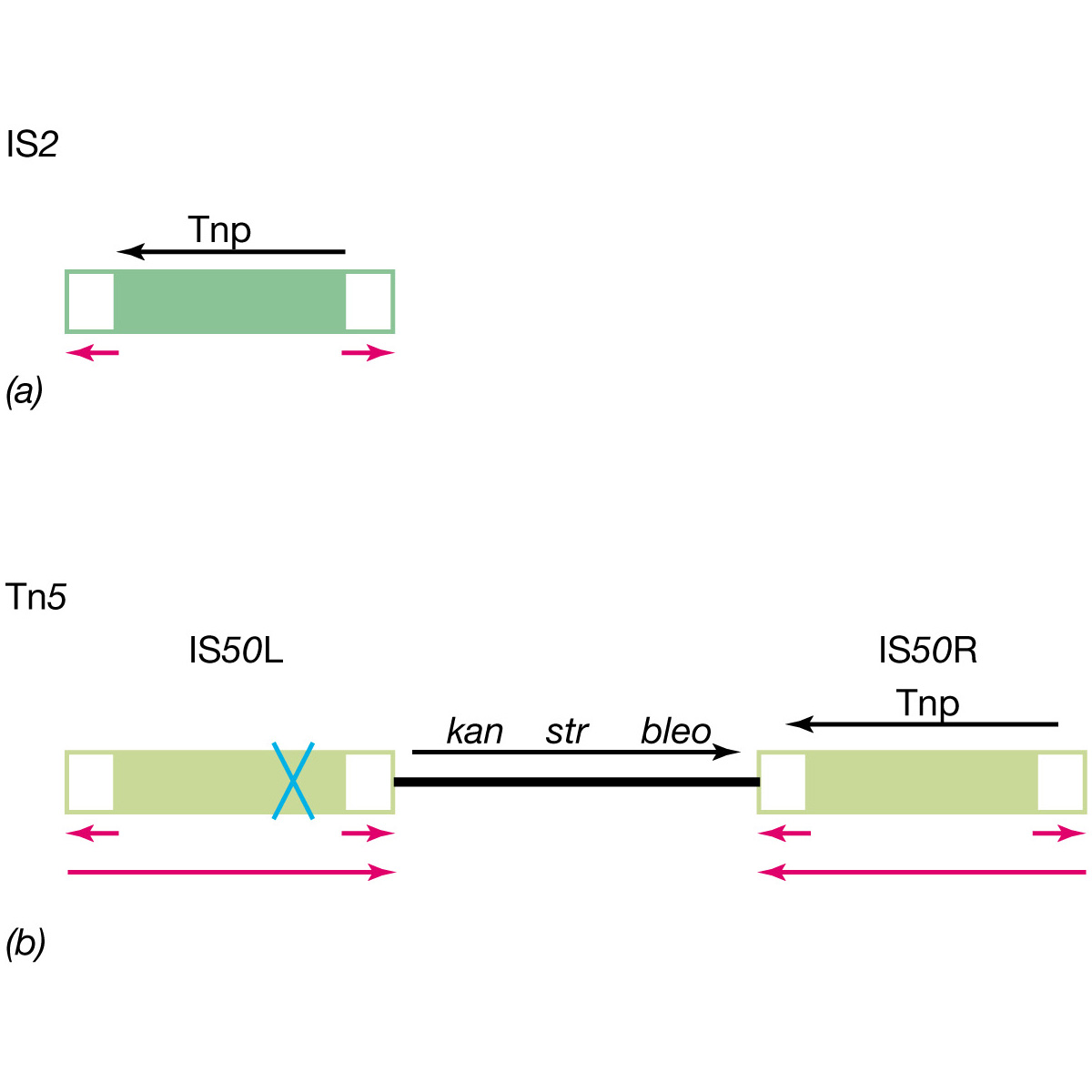 Structure of bacterial transposons
Structure of bacterial transposons
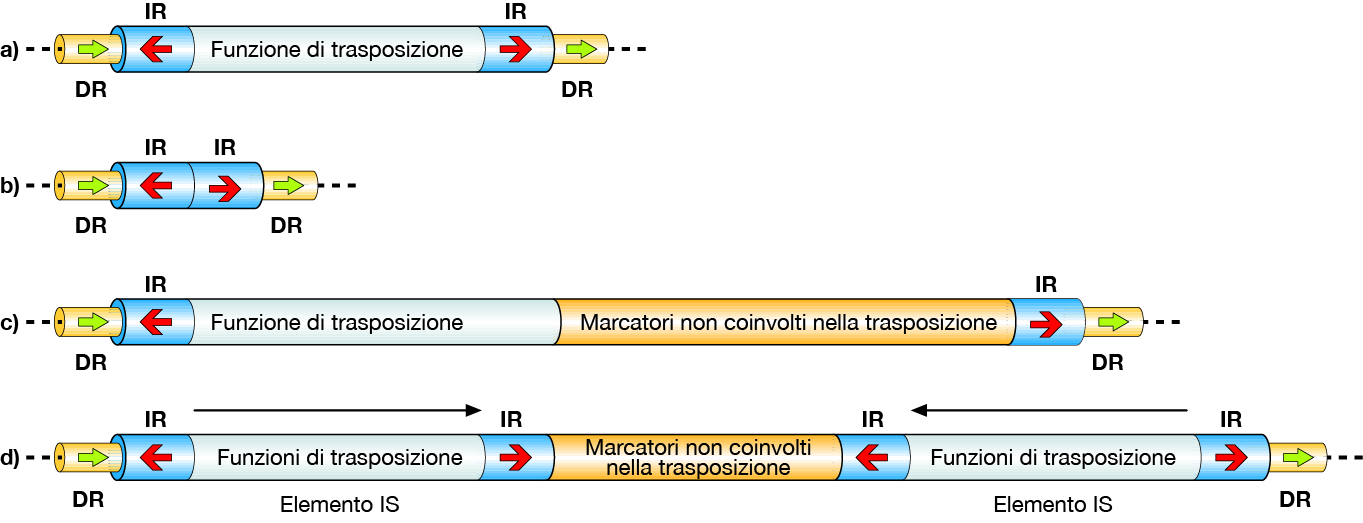 Structure of simple bacterial transposons
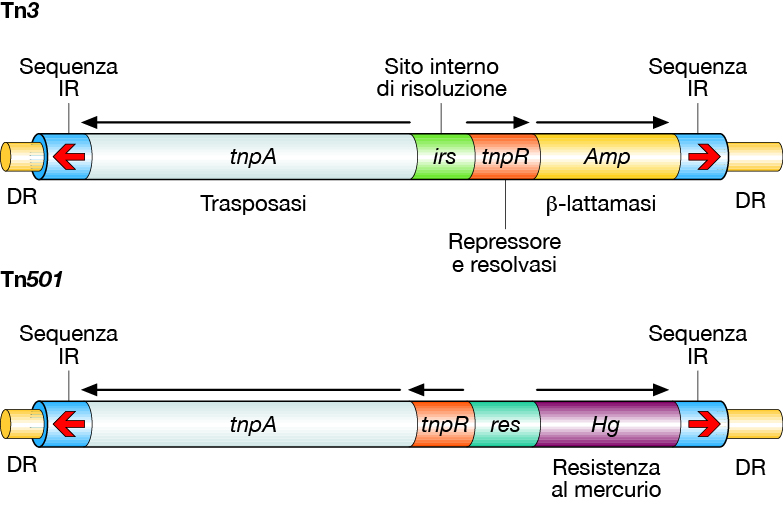 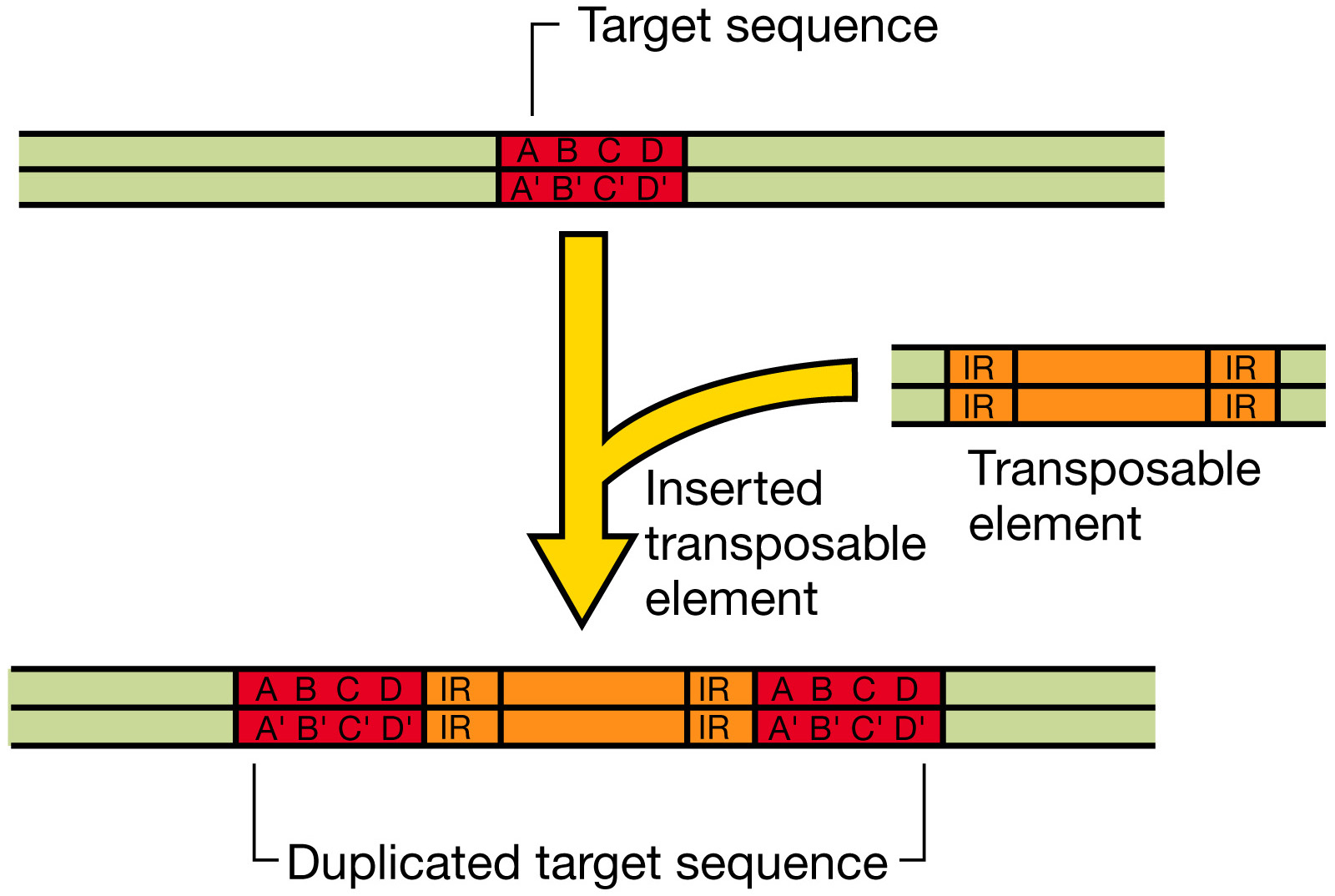 Transposition: generation of DR sequences
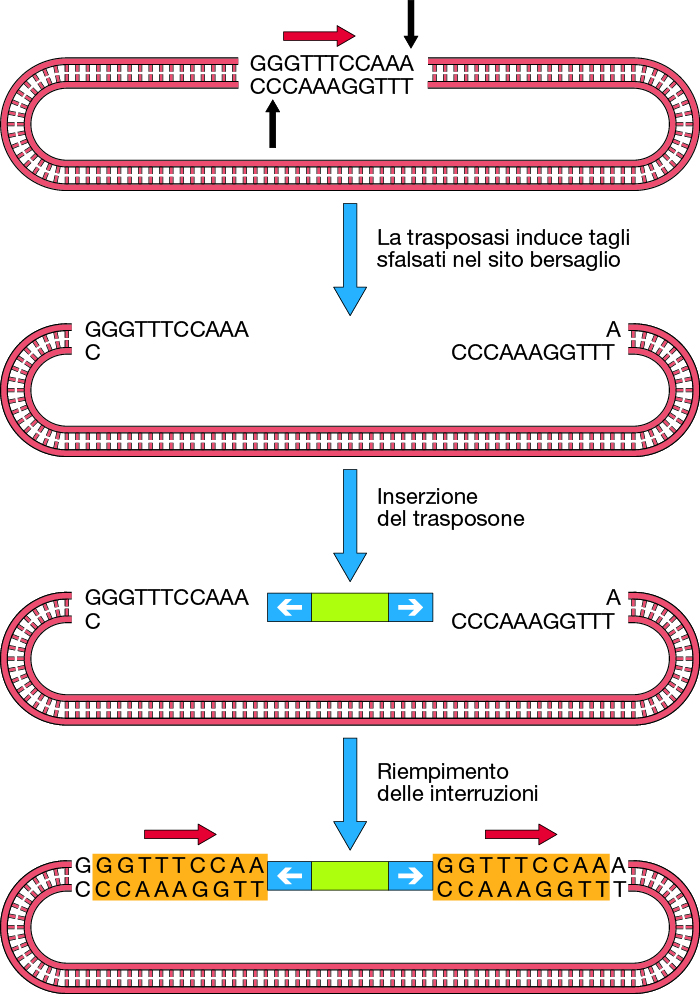 Two mechanisms of transposition
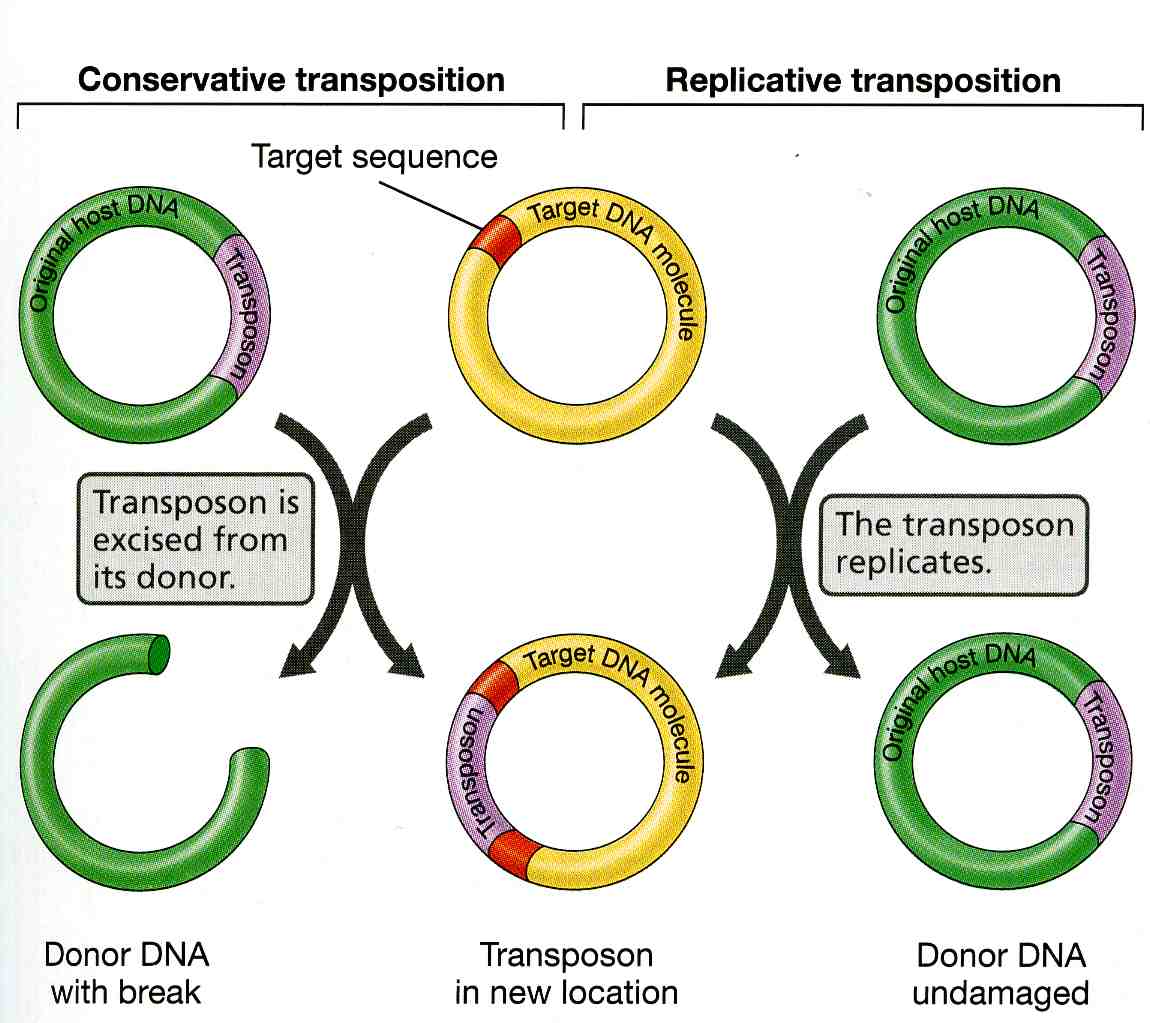 Replicative: Tn3
Conservative: Tn5, Tn7, Tn9
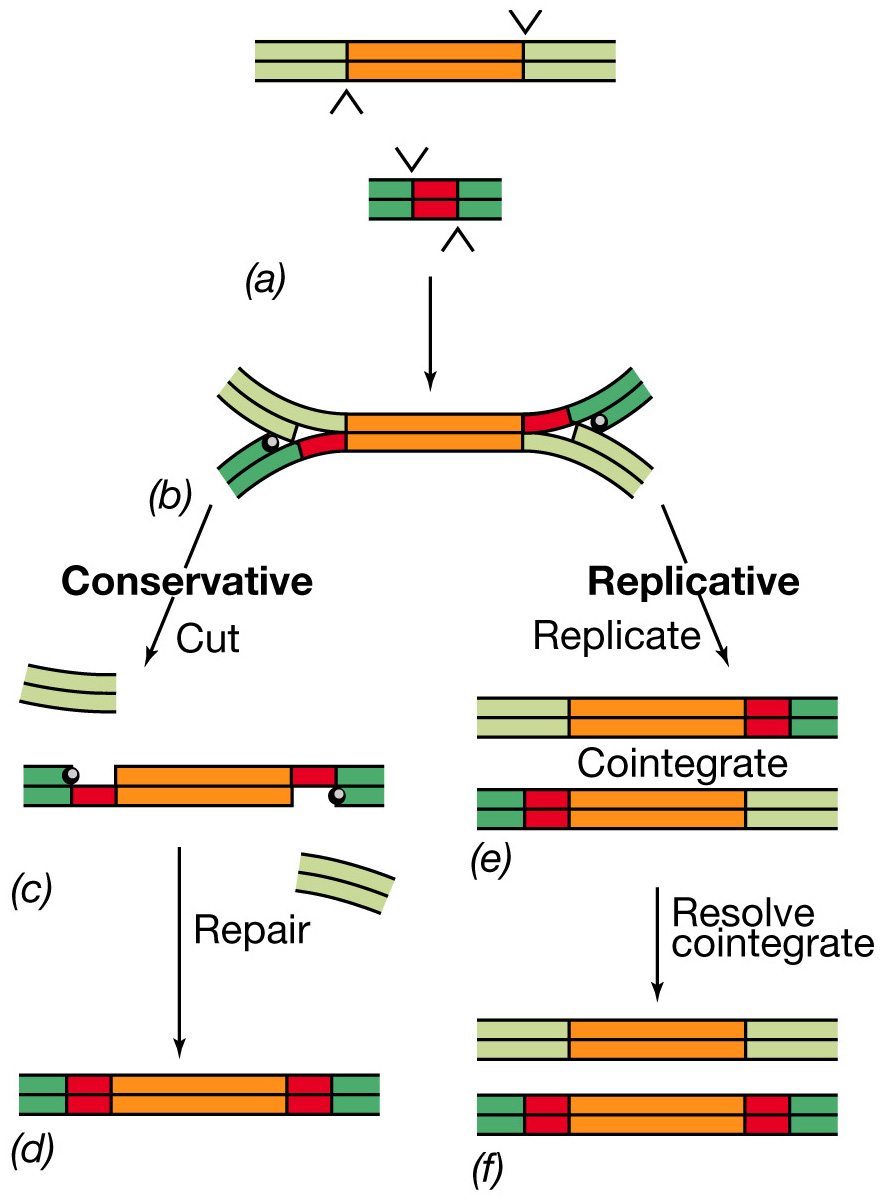 Transposition
Conservative transposition
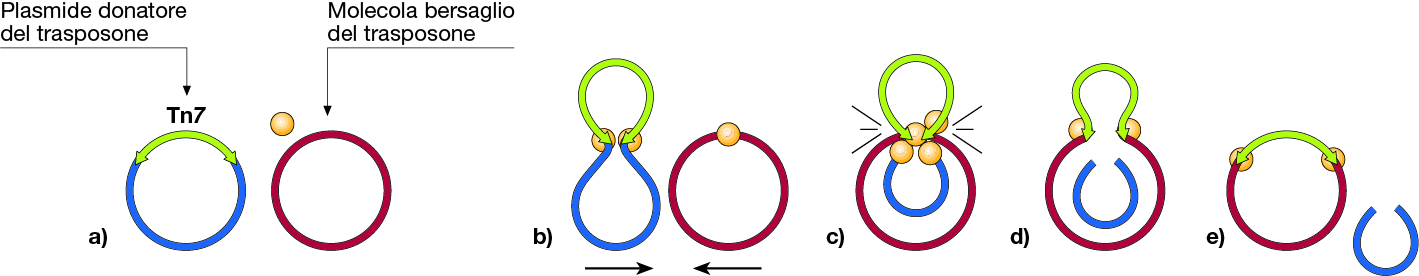 Replicative transposition
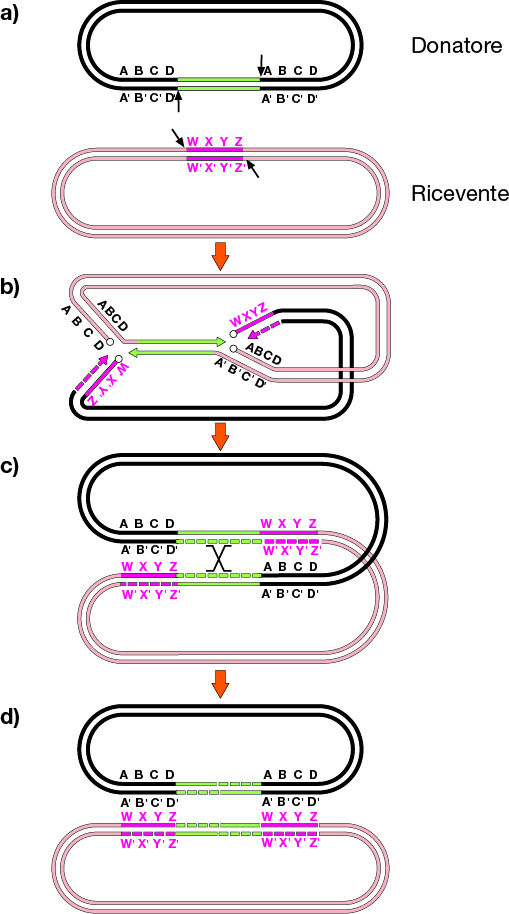 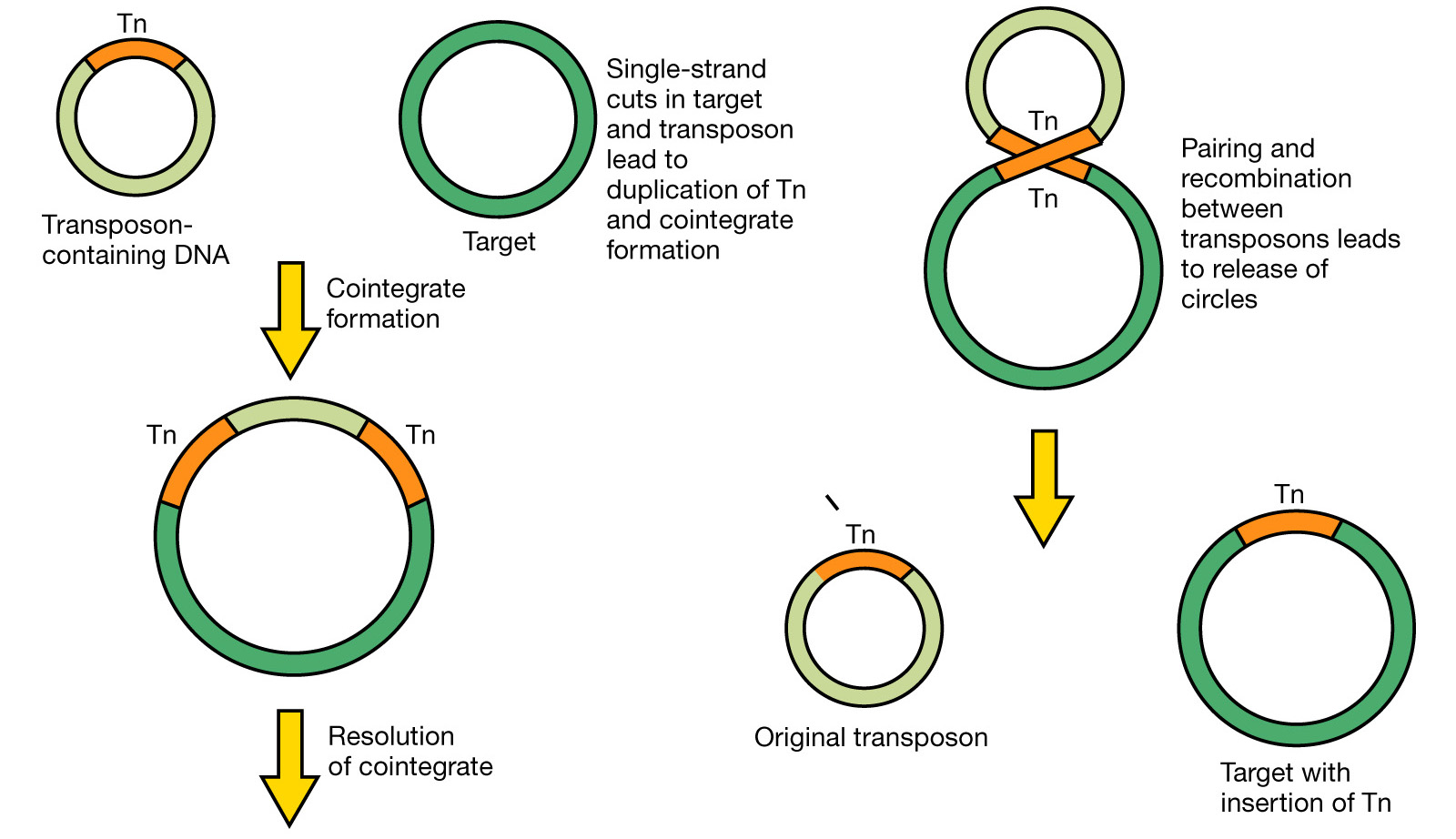 Tn3 transposition
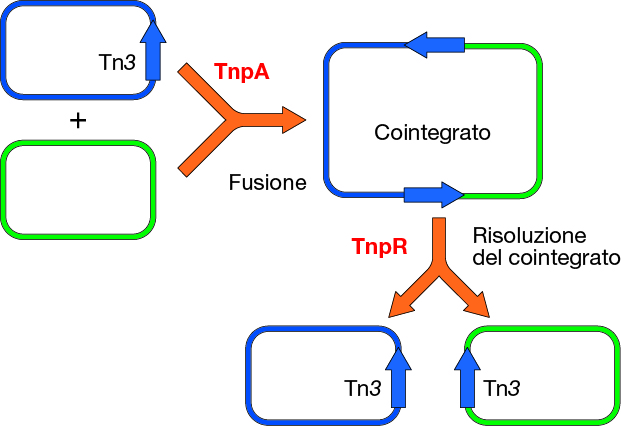 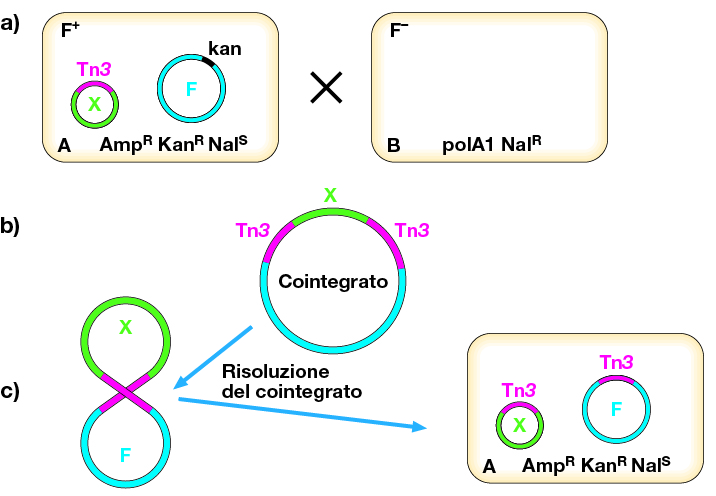 Transposition and mutagenesis
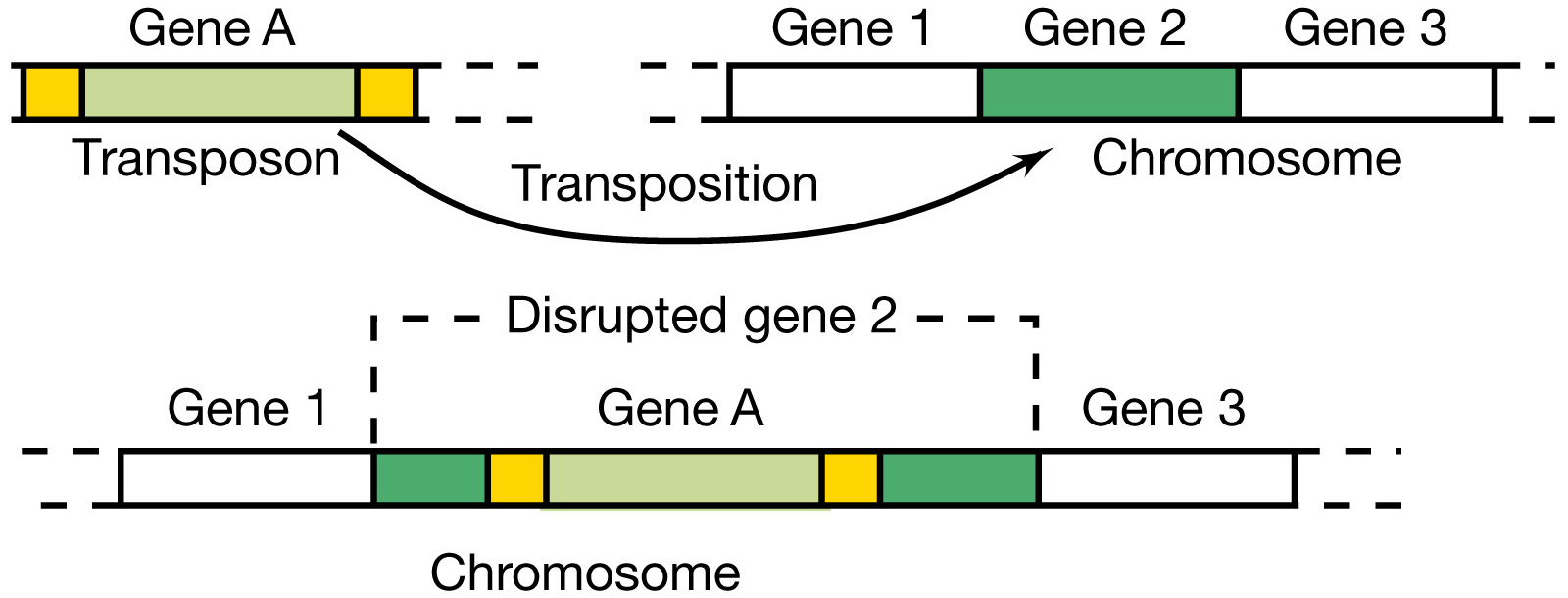 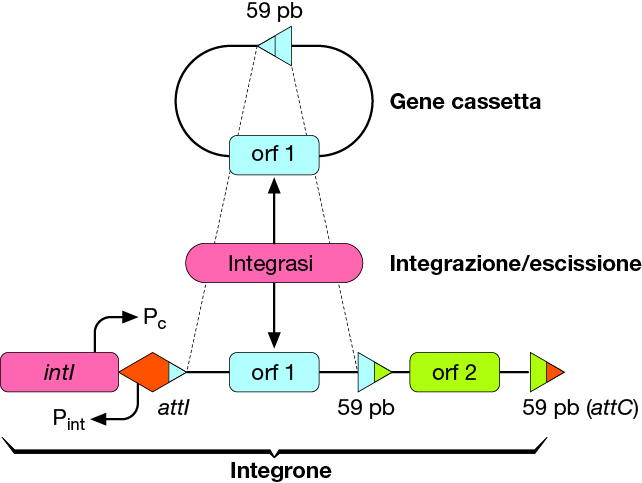 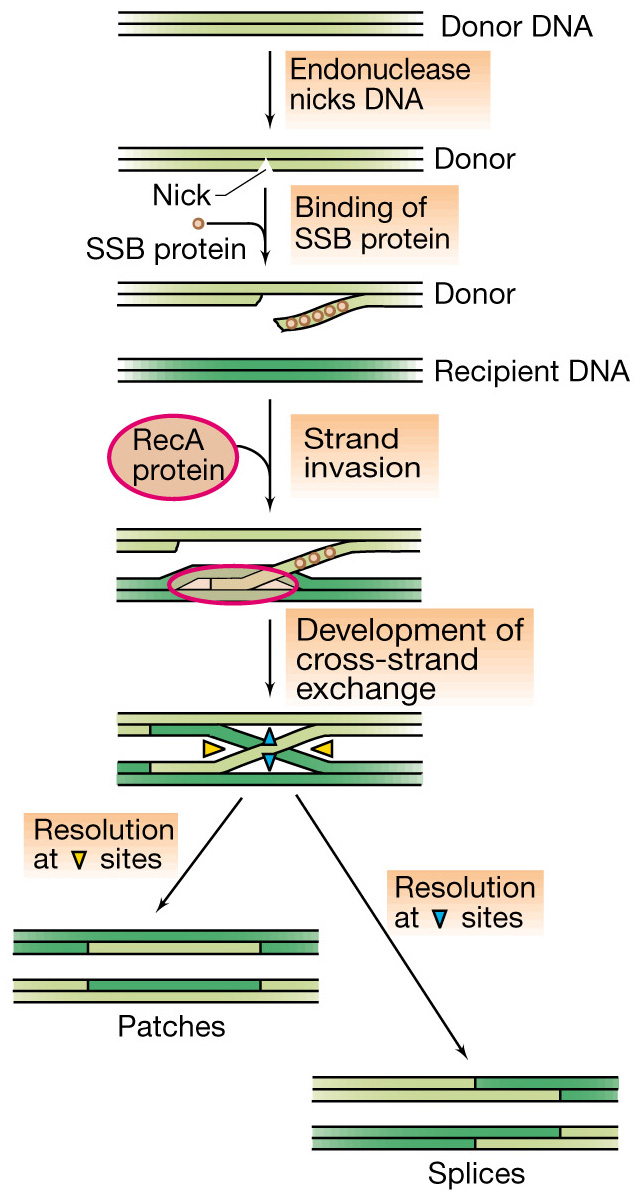 [Speaker Notes: Figure: 10-09

Caption:
A simplified version of one molecular mechanism of genetic recombination. Homologous DNA molecules pair and exchange DNA segments. The mechanism involves breakage and reunion of paired segments. Two of the proteins involved, a single-stranded binding (SSB) protein and the RecA protein, are shown. The other proteins involved are not shown. The diagram is not to scale: Pairing can occur over hundreds or thousands of bases. Resolution occurs by cutting and ligating the cross-linked DNA molecules. Note that there are two possible outcomes, depending on which strands are cut during the resolution process. In one outcome the recombinant molecules have patches, whereas in the other the two parental molecules appear to have been cut and then spliced together.]